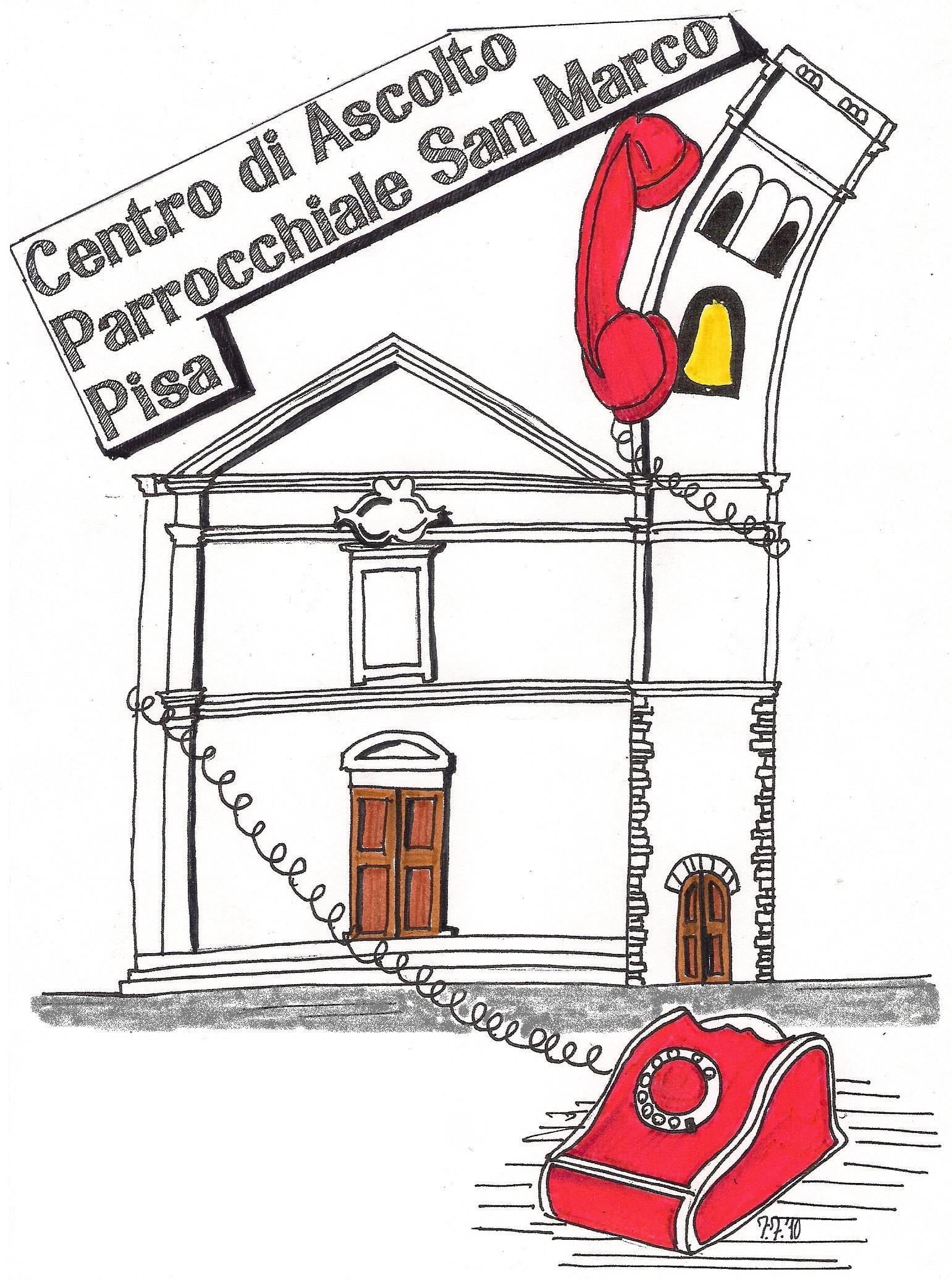 #donnealCentro
ascoltosanmarco@gmail.com
Il Centro San Marco ha a cuore l’universo femminile. Coccole tra noi.
Mamme dal mondo: insieme al Centro…Socializzare e condividere.
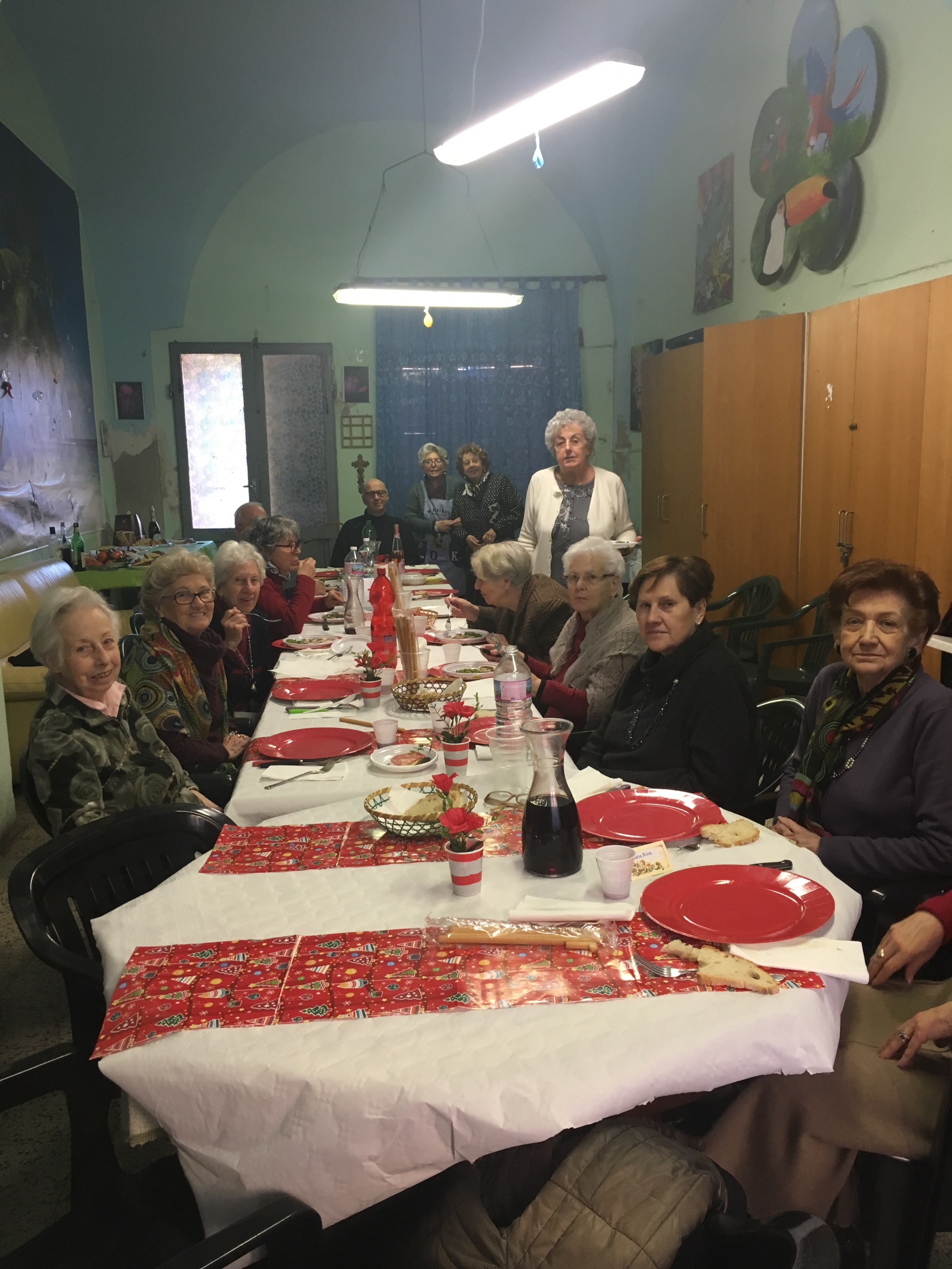 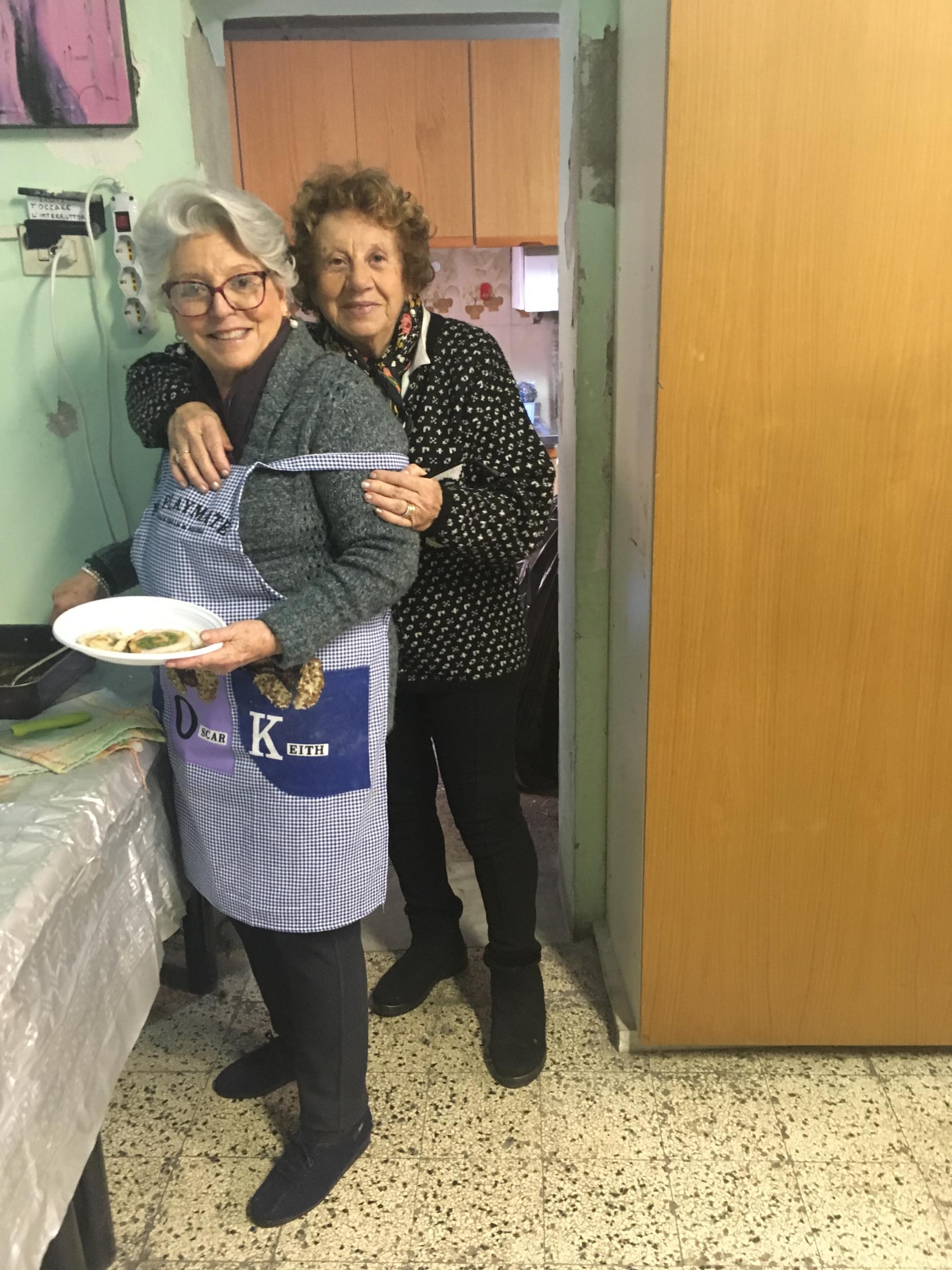 Nonne, zie e ancora mamme  
al Pranzo Sociale.
Incontrarsi un giovedi al mese  
per contrastare
la solitudine.
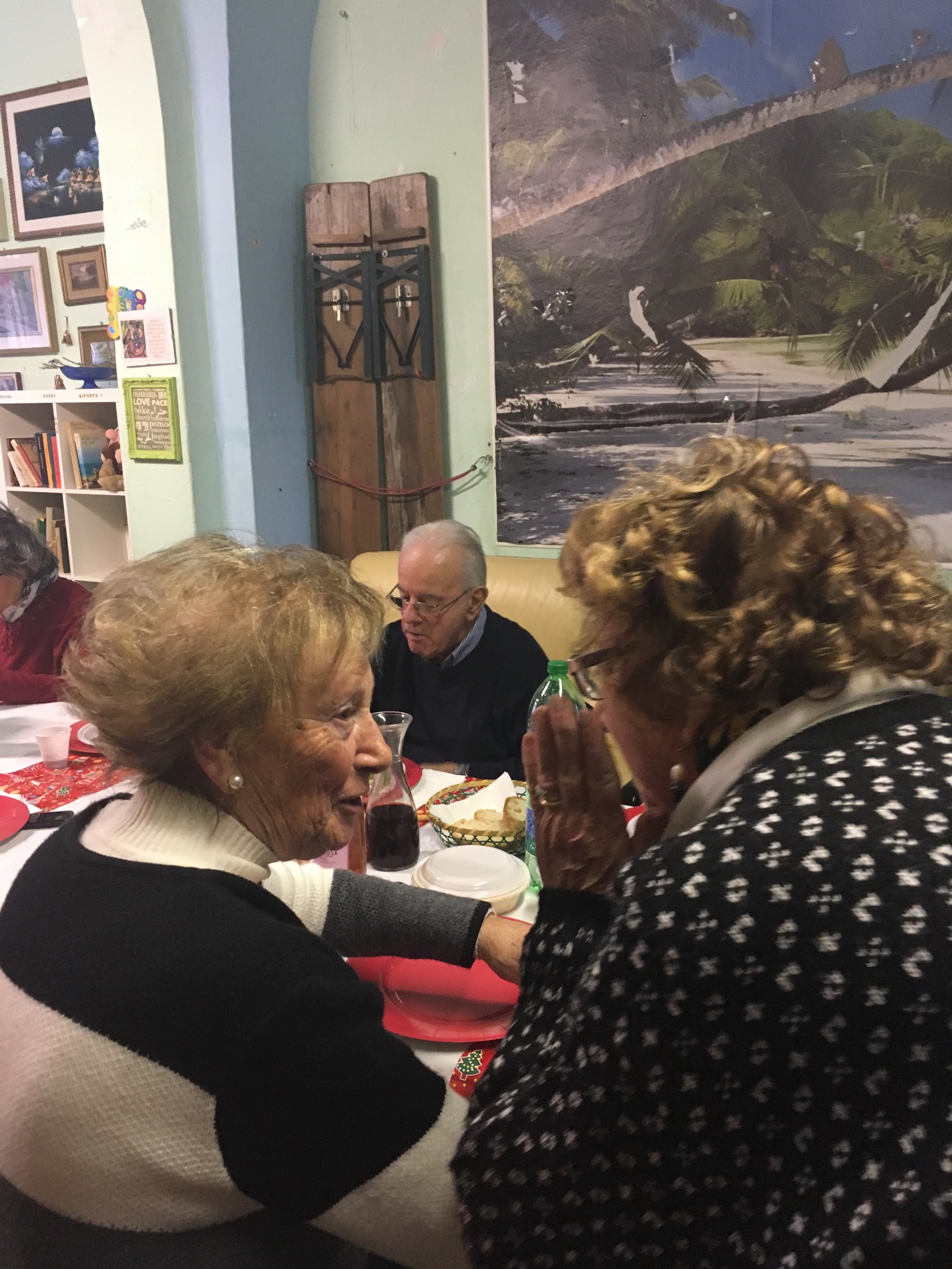 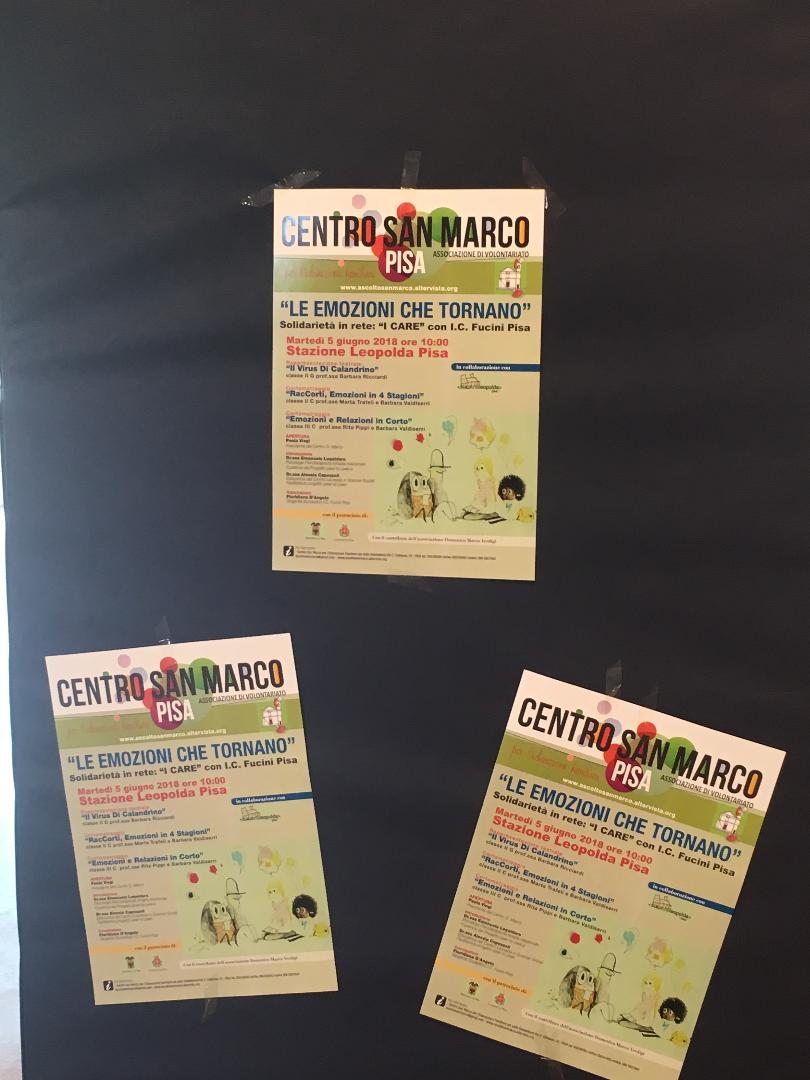 Come «leggere» le proprie emozioni … aiuta a prevenire la violenza…sin da piccoli.
I Laboratori in classe  delle Fucini  curati dal nostro comitato tecnico scientifico: Emanuela Laquidara, Rita Pippi, Barbara Ricciardi Marta Trafeli e Barbara Valdiserri, con l’ausilio di Alessia Capezzoli
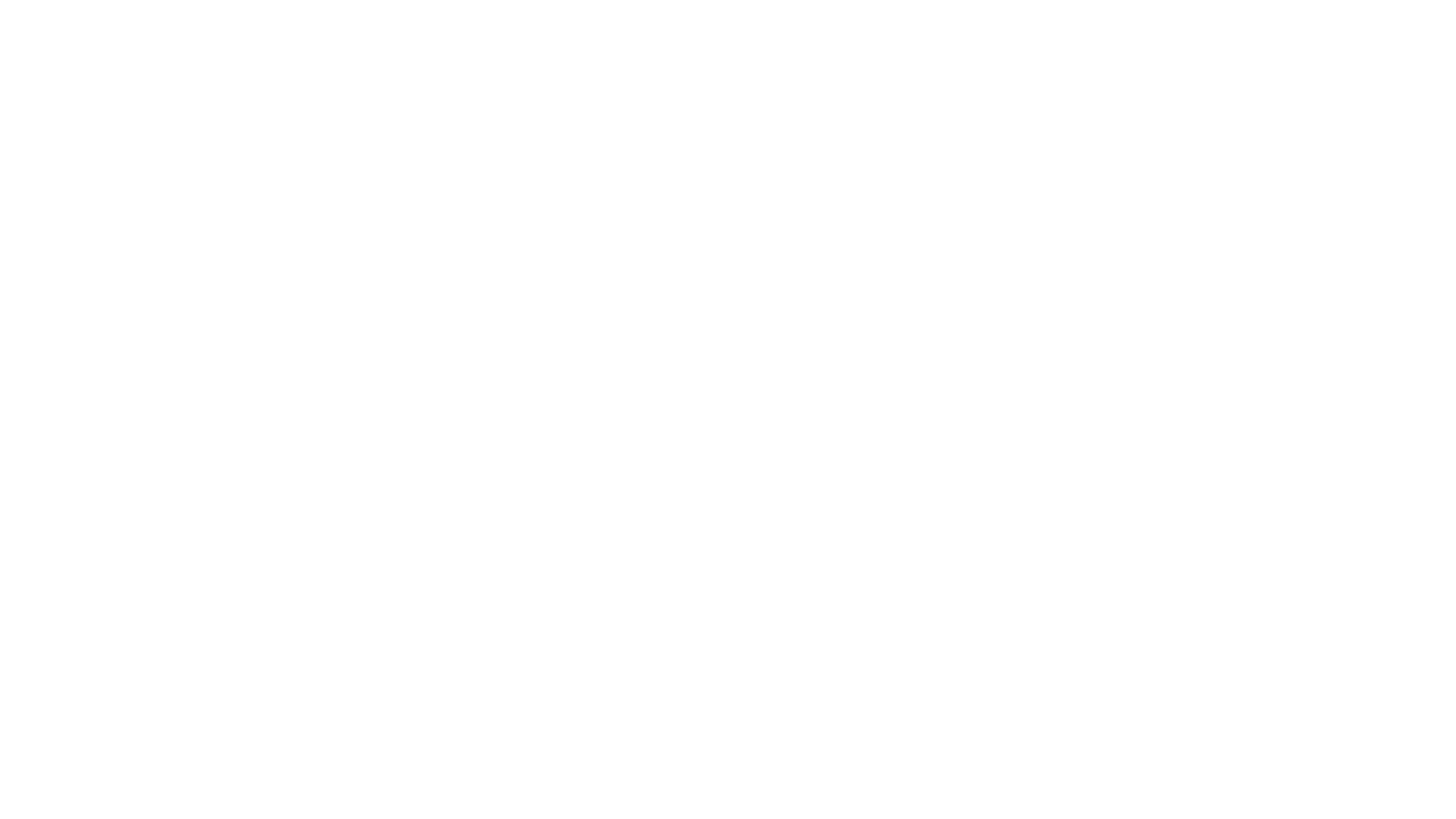 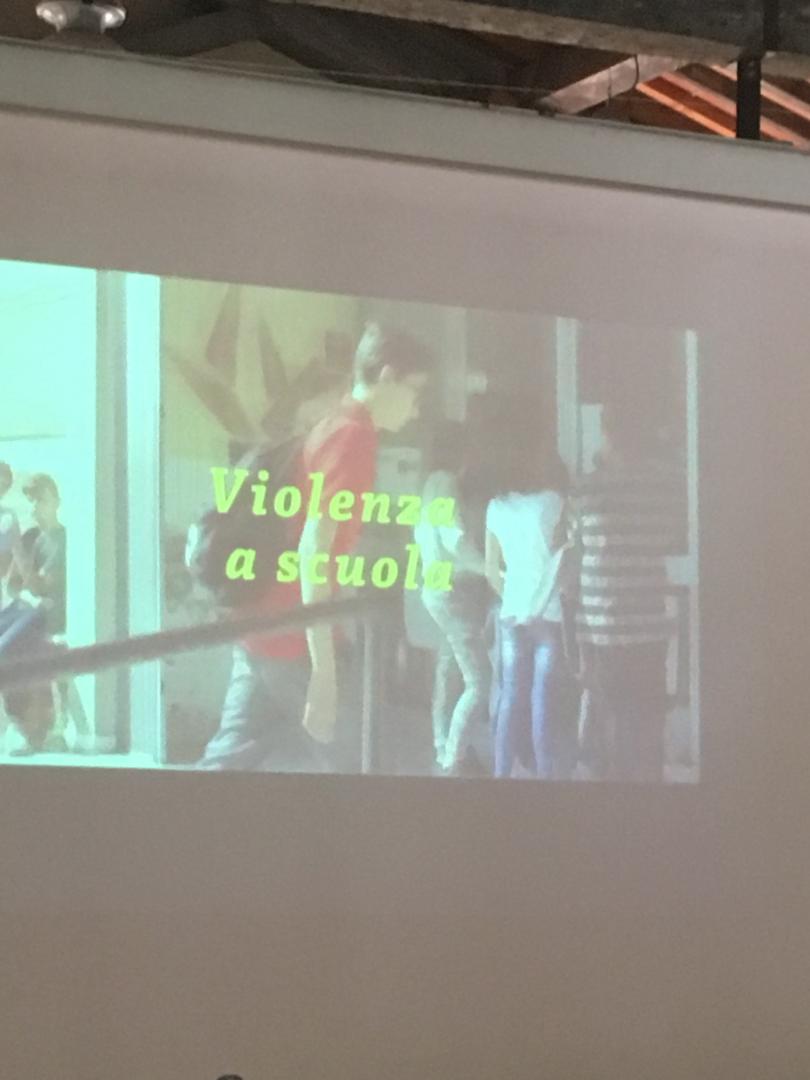 Parlare di giuste relazioni aiuta. No alla violenza a scuola.
Insegnare il rispetto ed il valore dell’amicizia. Anche questo può servire a creare uomini e donne migliori.
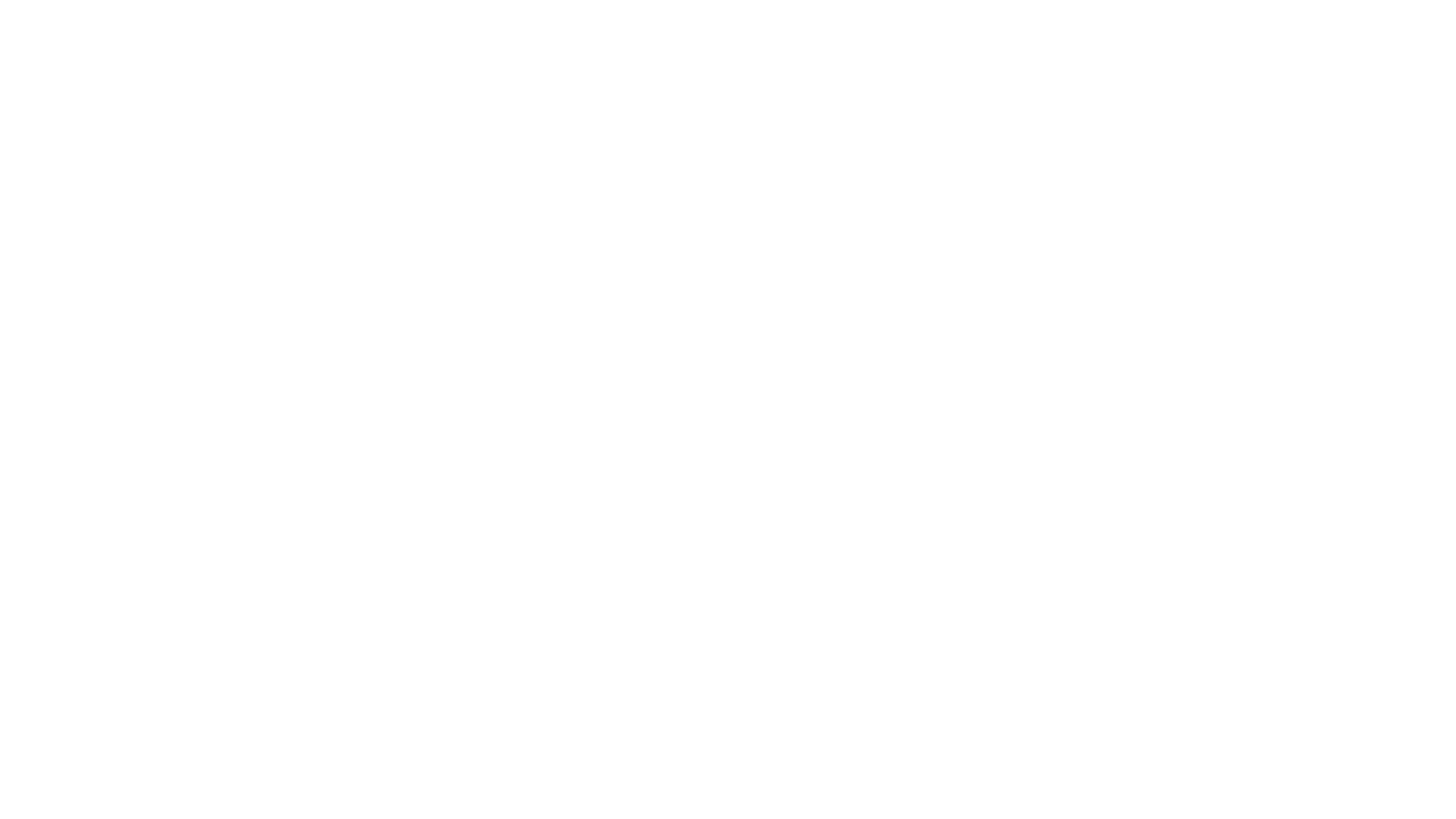 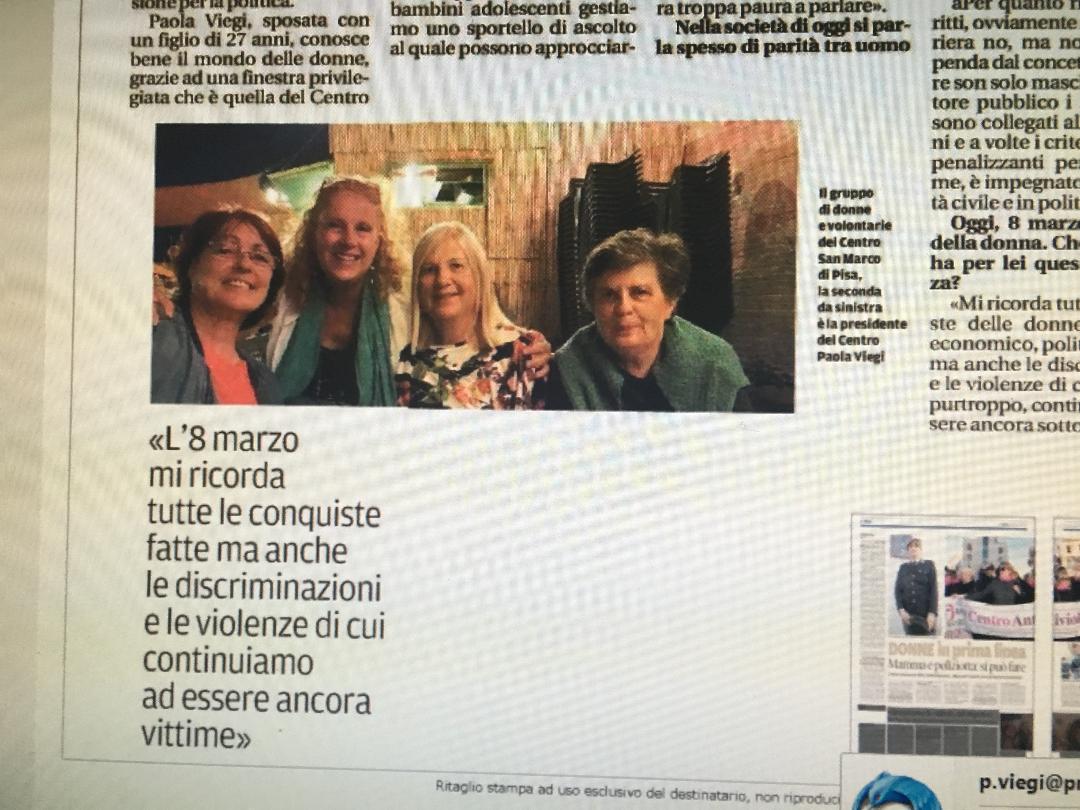 WOMEN AT WORK LE FOTO CHE RACCONTANO LE DONNE
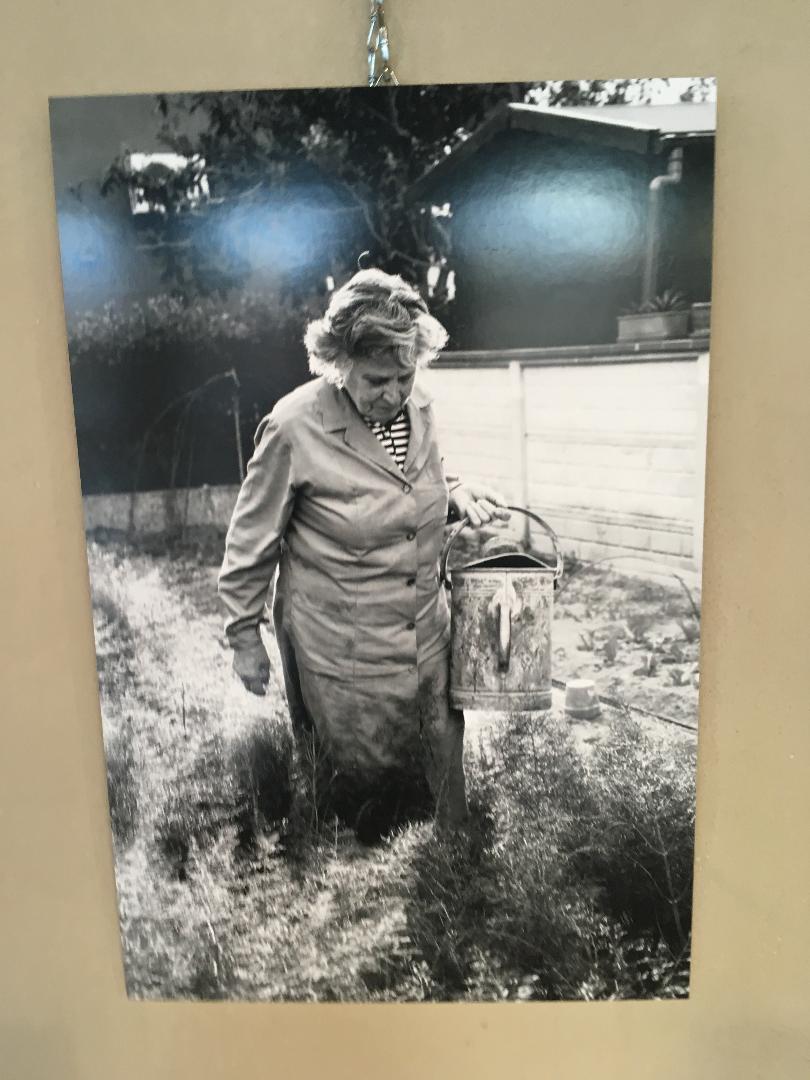 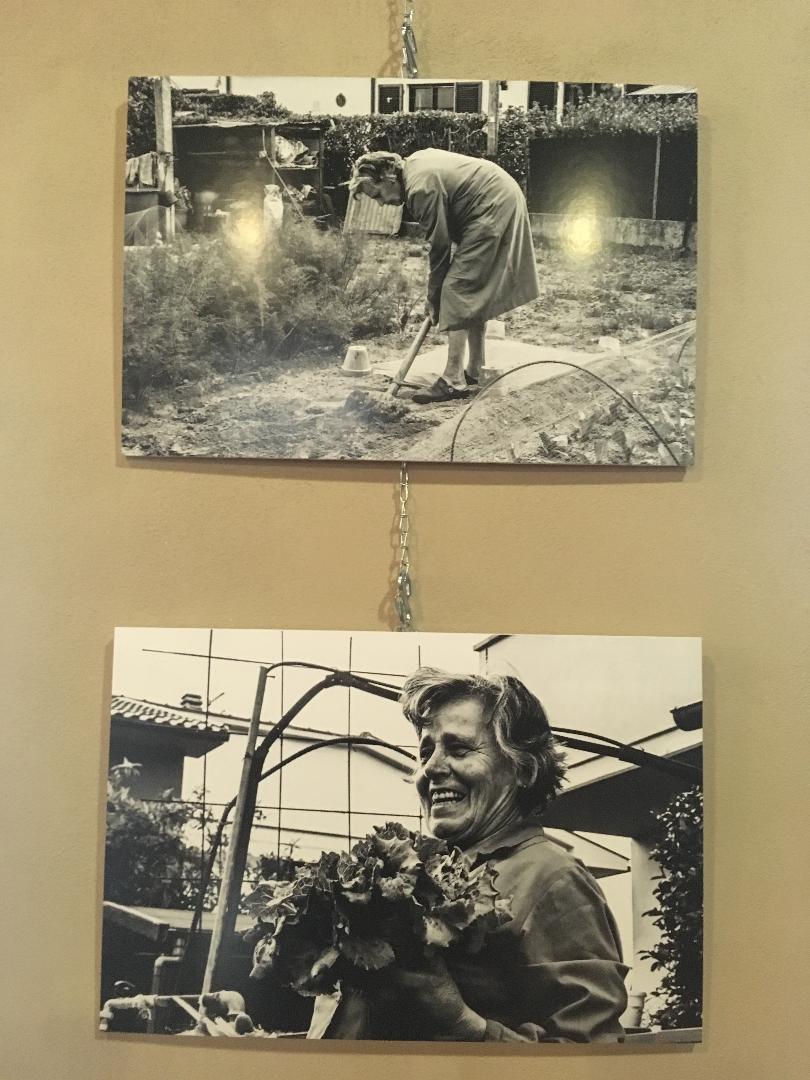 Sebben che siamo donne, paura non abbiamo…Mostra fotografica donne al lavoro
Declinare le pari opportunità 
Dimostrare che le donne sono al pari nei mestieri
Anzi di più 
E che anche per questo devono godere del Massimo rispetto 
Anzi di più
Una carrellata di foto che racconta questo… Anzi di più
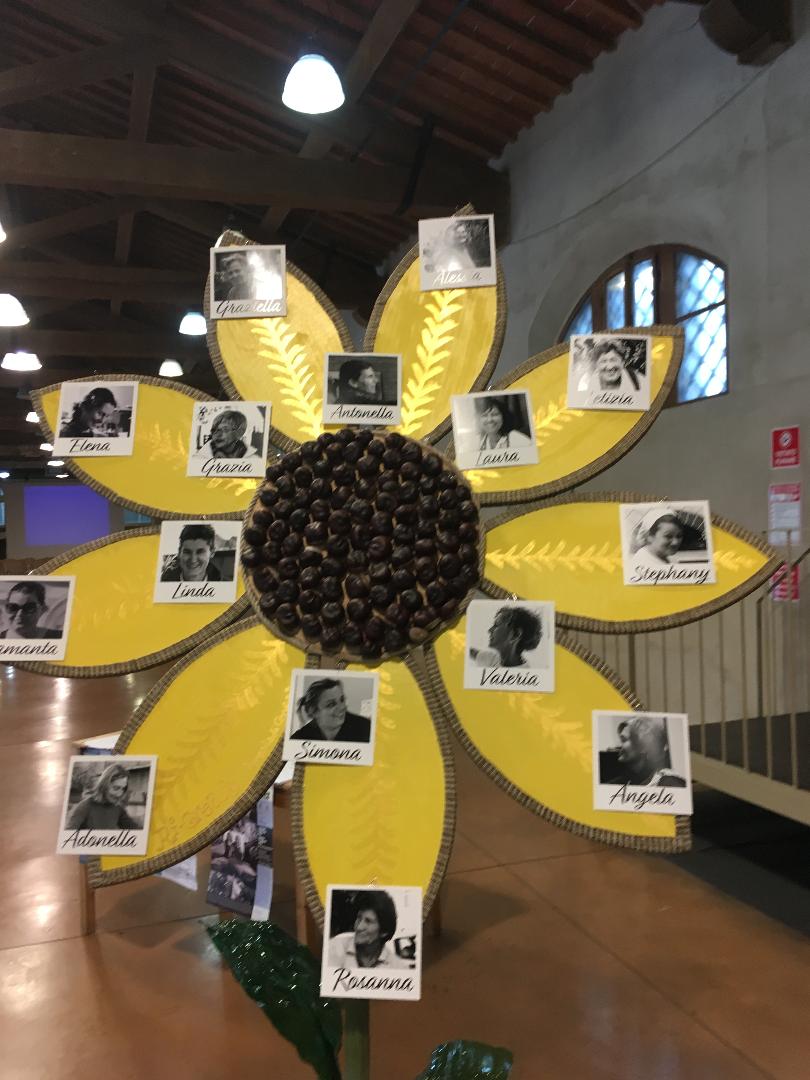 Mostra Fotografica realizzata da Marina Sacchelli e Patrizia Roggero.
Si ringraziano  le 15 donne speciali che si sono prestate a farsi fotografare mentre svolgono i loro  mestieri  riconosciuti secondo uno stereotipo prettamente  maschile: Contadino, Macchinista, Operatore Ecologico, idraulico, ecc….
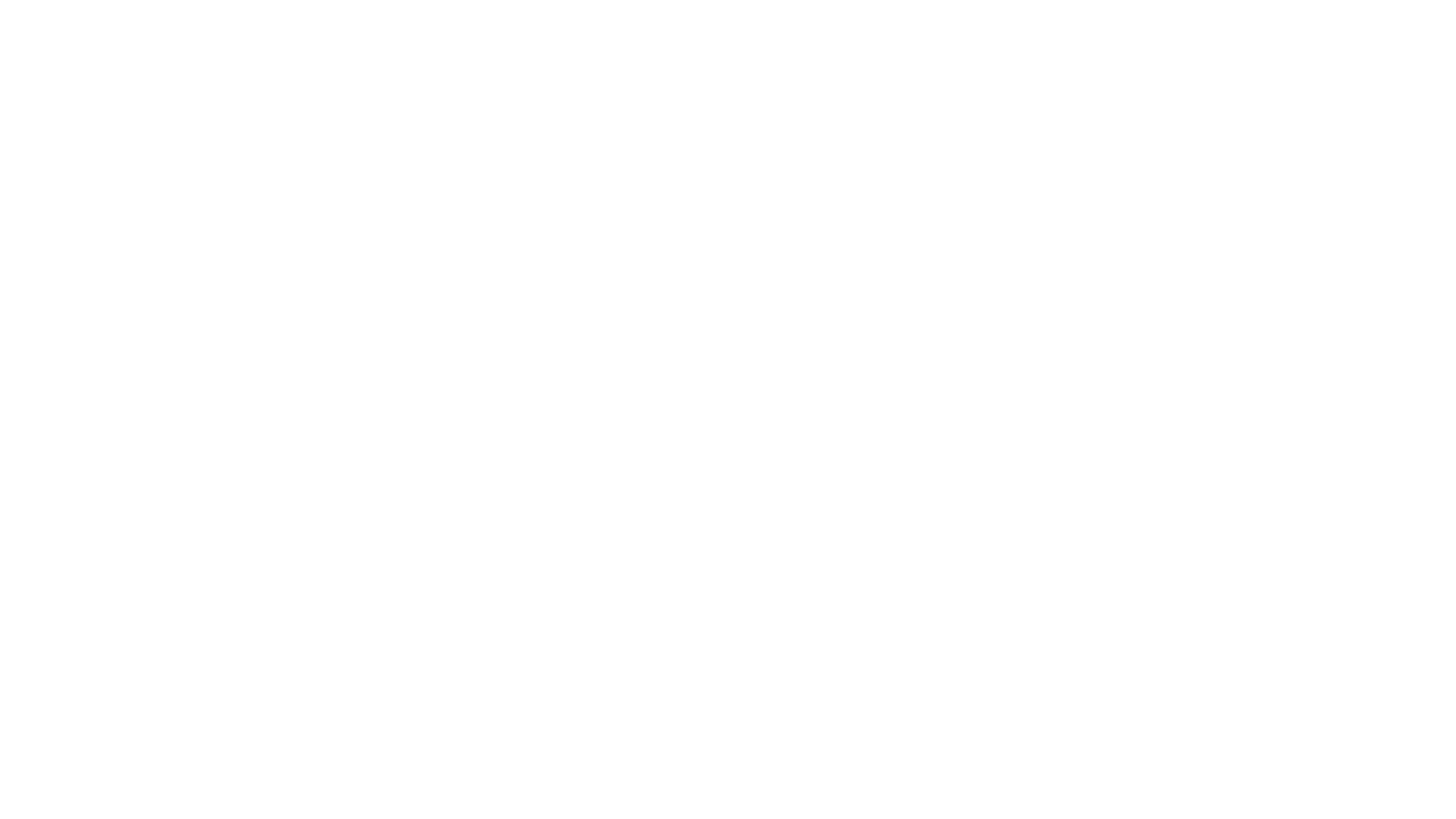 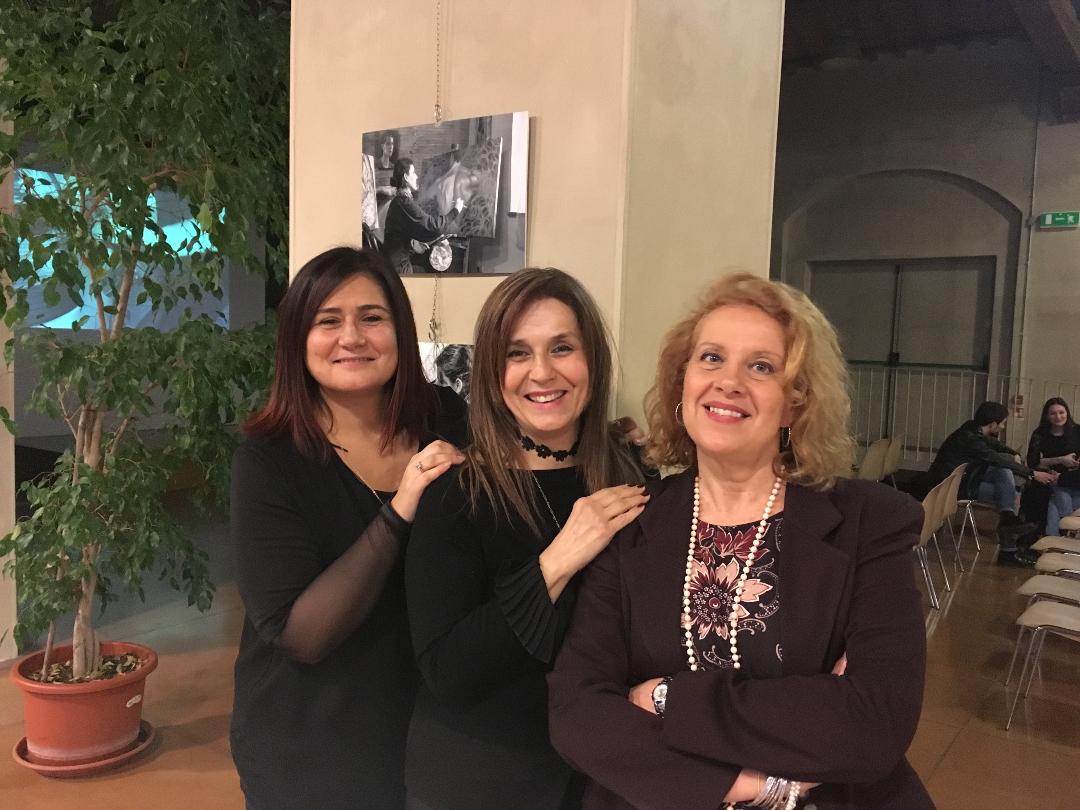 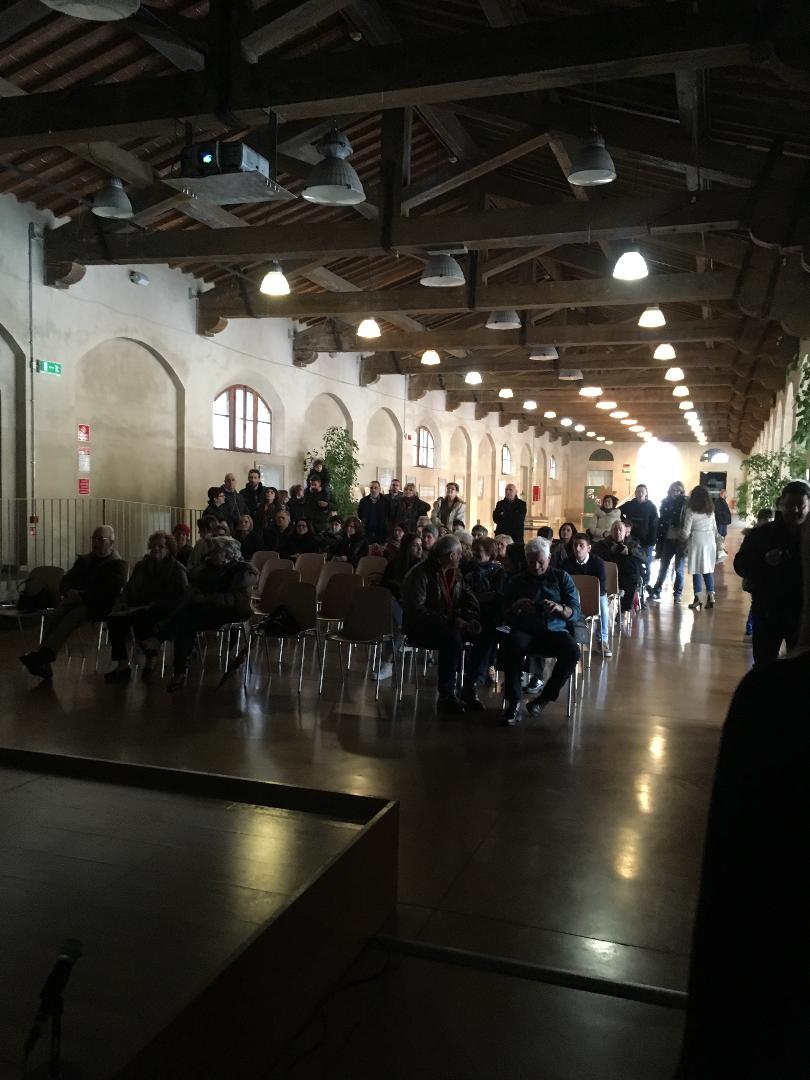 Un omaggio da donne a donne…
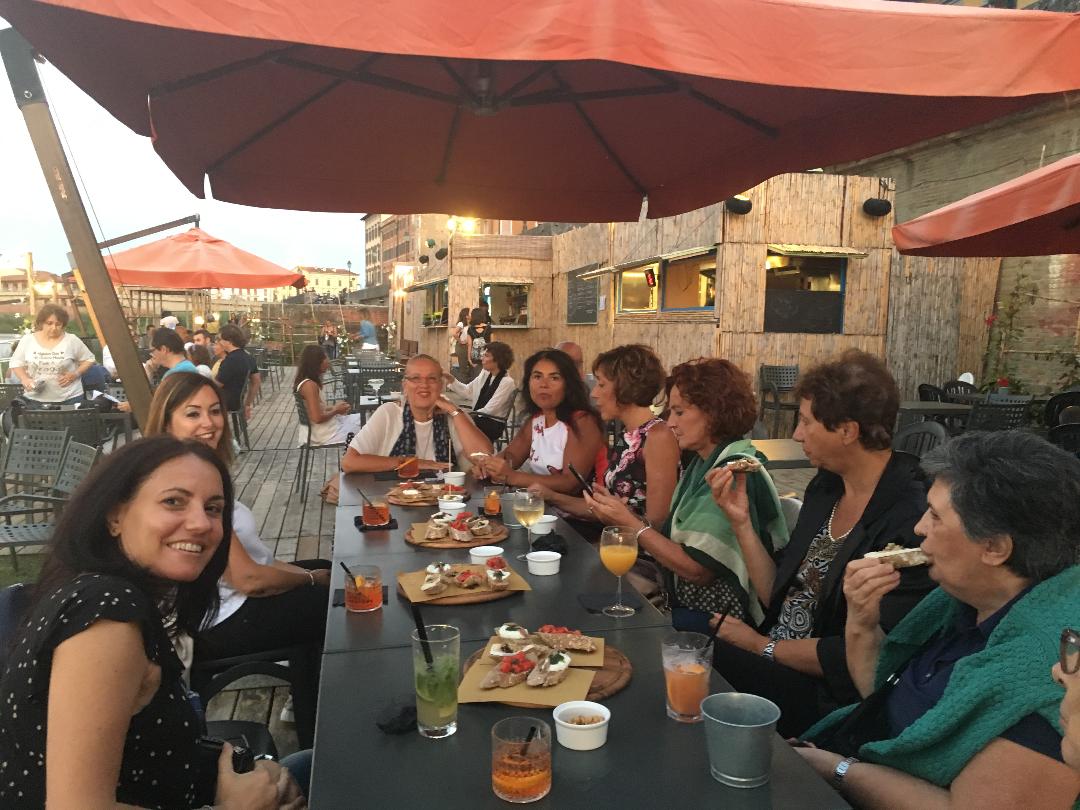 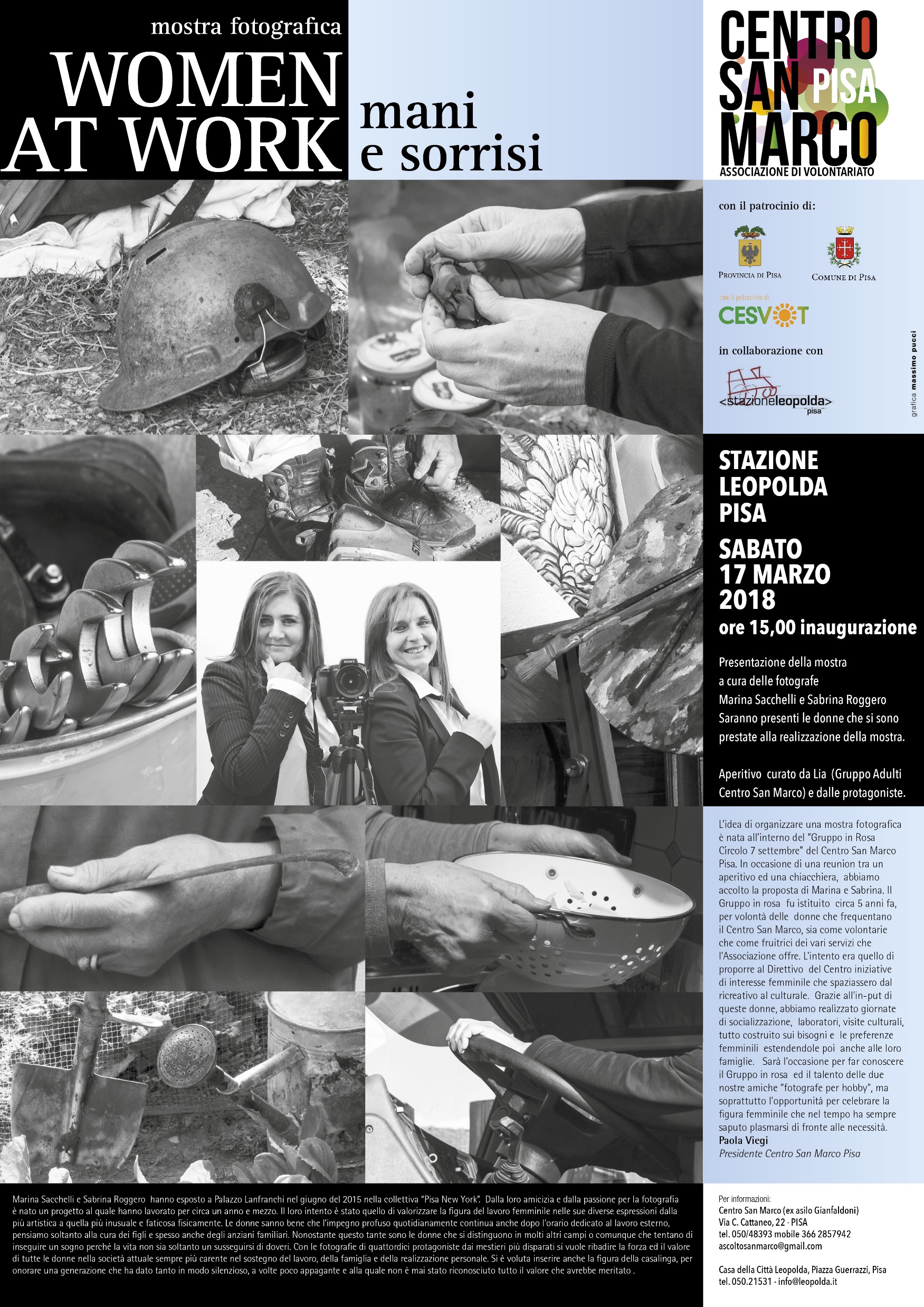 La violenza contro le donne si contrasta educando al rispetto
Il rispetto del proprio lavoro.
Il rispetto del proprio corpo
Il rispetto dei propri spazi.
Noi mettiamo al Centro le donne da sempre, accompagnandole nella consapevolezza di sè e costruendo con loro un cammino di miglioramento della società, aiutando i loro bambini a crescere educandoli sin da piccoli alla NON VIOLENZA.
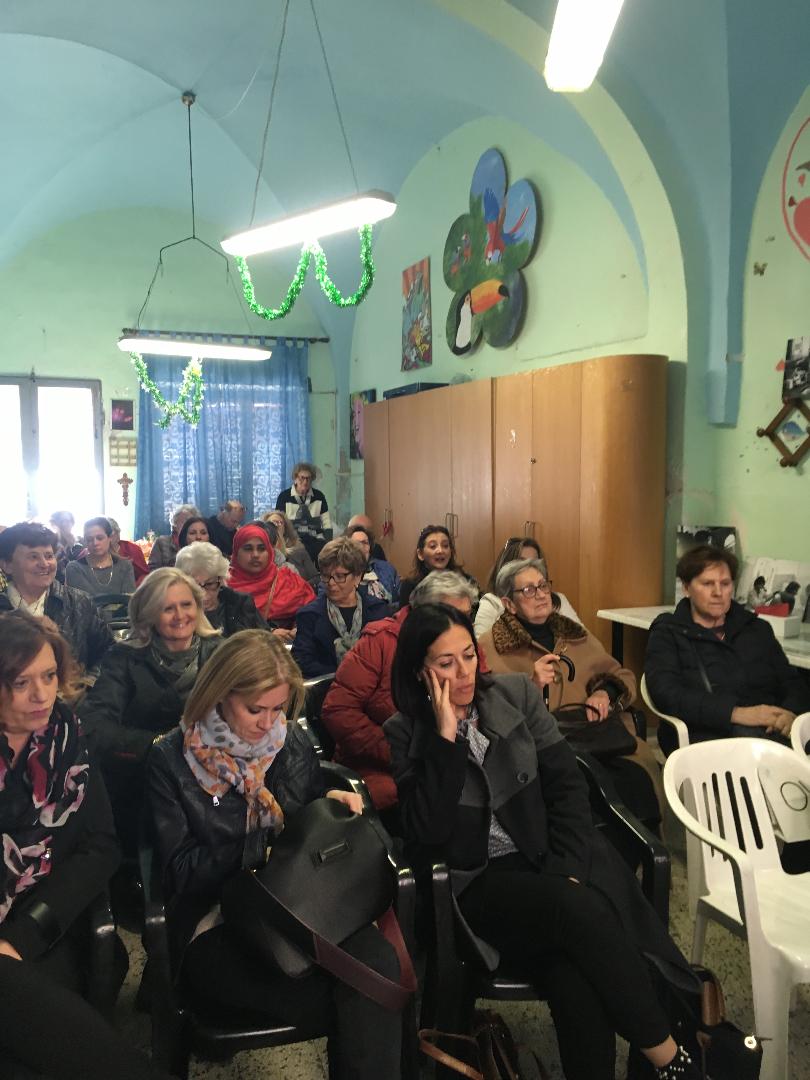 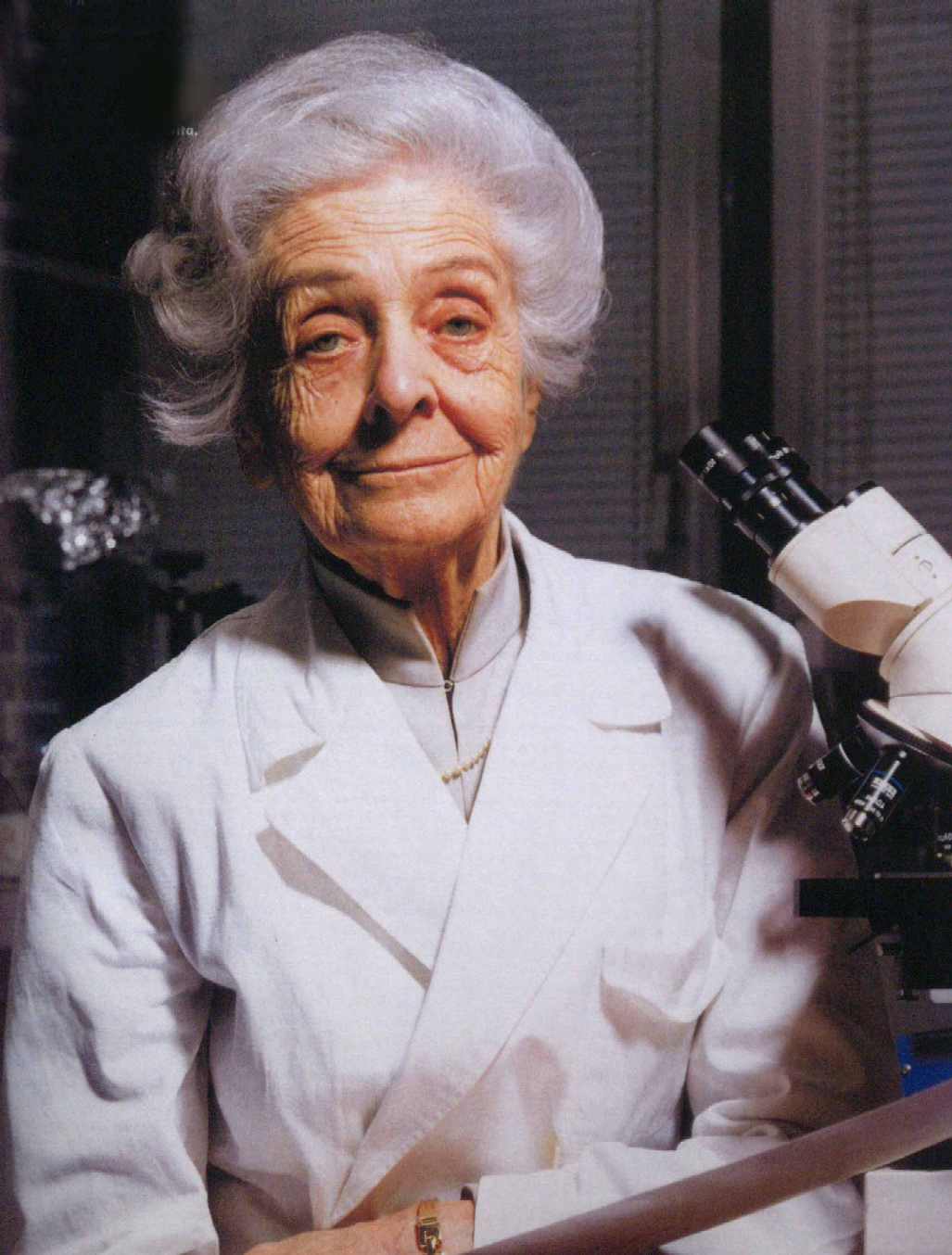 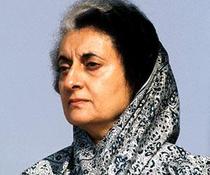 Quando una donna è determinata non la ferma nessuno.
Grazie a tutte quelle donne speciali che hanno lasciato un segno
Loro … La parte migliore dell’universo.
Questa foto di Autore sconosciuto è concesso in licenza da CC BY-SA
Questa foto di Autore sconosciuto è concesso in licenza da CC BY-NC-ND
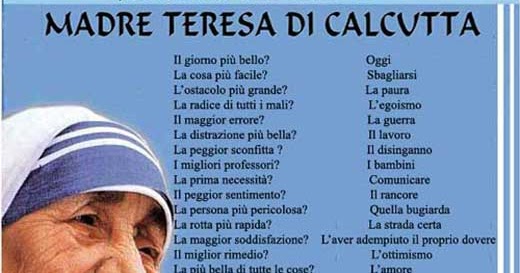 Questa foto di Autore sconosciuto è concesso in licenza da CC BY-SA-NC
InsiemeIl pensiero tace,e l'ombra di mutilate esistenzeinsegue colui che, misero, la bellezza non l'ha nutrito.Là ove il vento porta con sé il sibilo di voci mai udite,sia dato respiro.25 novembre 2020Silvia GuidiAmica del Centro
C
Insieme qualcosa si può.  GRAZIE per l’attenzione.Il Centro San Marco